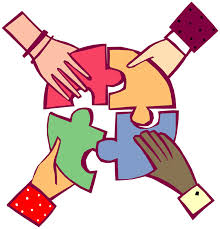 Student-led conferencesfrom a teacher’s experience
By: Krys castro
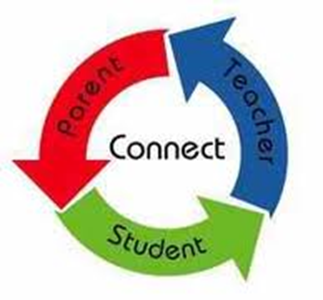 Empower Your Students to Take An Active Part in Their Learning
Moving from Teacher–Directed Conferences to Student-Centered
"…this practice is the biggest breakthrough in communicating
about student achievement in the last century. When students
are well prepared over an extended period to tell the story of
their own success (or lack thereof), they seem to experience a
fundamental shift in their internal sense of responsibility for
that success. The pride in accomplishment that students feel
when they have a positive story to tell and tell it well can be
immensely motivational. The sense of personal responsibility that
they feel when anticipating what it will be like to face the music
of having to tell their story of poor achievement can also drive
them to productive work."
Rich Stiggins, Phi Delta Kappan, November 1999.
Please click on the link below to watch a short video 
introducing Student Led- Conferences:  http://www.youtube.com/watch?v=NVMBdPtg7Ik
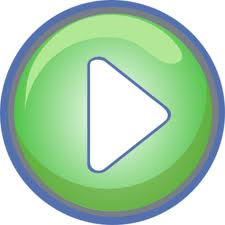 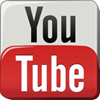 You may find that you feel the same way about Parent-Teacher Conferences as do many wonderful teachers:

“I love to teach, but I DREAD Parent-Teacher Conferences.”





If this is you, please know that you are not alone!  
However, Student-Led Conferences may be the 
solution you have been looking for.
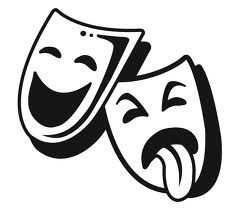 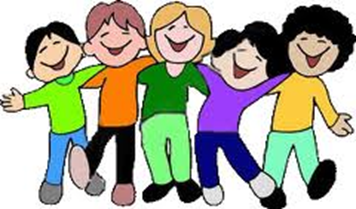 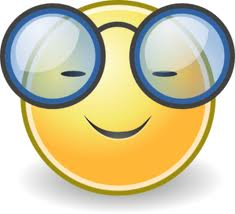 Seeing is believing
You may be asking yourself :
Is this for me?  (Give it a try….you may find that not only is it for you, but more importantly, it may be a positive experience for your students and their families!)
What will my students think?  (I cannot tell you how excited your students will get about this opportunity.  They will also be a bit nervous, so being well-prepared, practicing , role playing and providing reassurance is IMPORTANT.)
What will my principal think?  (You can share all the research supporting this practice and explain that you are preparing your students by teaching them and providing opportunities to apply 21st Century Skills.)
What will the parents think?  (You will be pleasantly surprised by the positive feedback you will receive.  The parents are proud of their child and enjoy getting the opportunity to actively engage with them in their learning environment.)
What about my students who are not doing well?  (I usually call these parents beforehand and set up a private phone/in person conference.  These students are still included in the Student Led Conferences.  Remember:  ALL students should have the opportunity to share their school experiences with their families.)
BE FLEXIBLE AND CREATIVE:  There is not a right or wrong way to do Student-Led Conferences.  There is a basic framework and idea.  As the teacher, it is up to you to decide what is best for your students and their families.  Keeping it Student-Centered is the KEY.
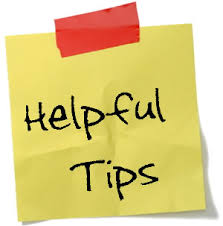 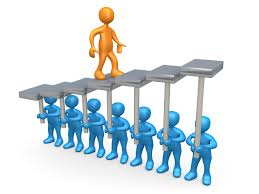 How to begin
Student Portfolios
Begin thinking and brainstorming ideas about what types of products could be included in your students’ portfolios.
Select quality work samples that showcase how the students’ are applying the skills taught in class (ex:  writing samples, open-ended responses, Math problems where the students showed their work/thinking, creative individual/group projects, etc...).
Avoid using too many work samples that do not show the students’ thinking.  (ex:  multiple choice tests, spelling tests, true/false, etc…).  
When appropriate, student work samples could be accompanied by formative assessments (ex:  rubrics, self-assessments, peer assessments, etc.).
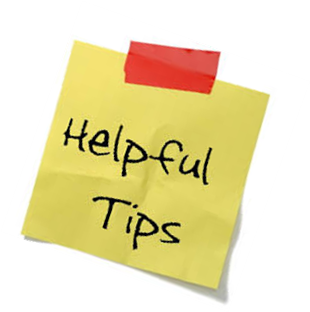 TIP:  Hanging file folders, pizza boxes, file folders and pocket folders can make great ways to organize Portfolio Products through-out the year.
What does it look like?
Click on the short video links below to see some examples of what 
Student-Led Conferences can look like. 
Elementary Student Led Conference:
http://www.youtube.com/watch?v=zcPg4lBV_p4

Middle School Student Led Conference:
http://www.youtube.com/watch?v=MPEcQxMy1kk

High School Student Led Conference:
http://www.youtube.com/watch?v=Pn-QrODDULc
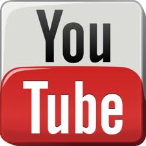 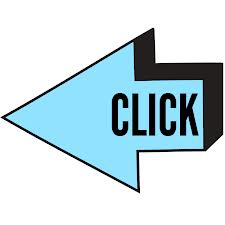 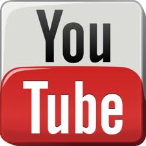 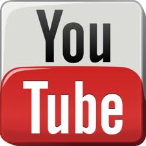 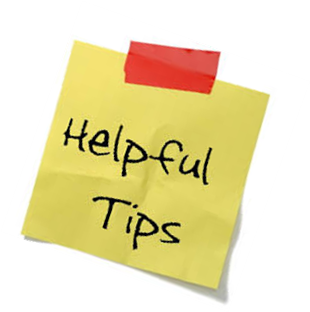 TIP:  You can find additional examples by simply searching on You Tube and Teacher Tube.  Remember:  These are just examples.  As the teacher, it is up to you to decide 
what will be best for your situation.  
Keeping it Student-Centered is the KEY!
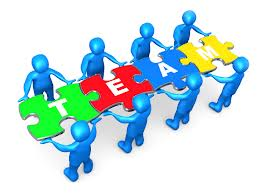 Planning for the conferences
Decide how you would like to set up your Conference Schedule.  Some Ideas:
You may want to set them up in 30 minute intervals. (You will be surprised how long the students and their families will stay because they are so excited to share; even in early elementary school.)
You may want to consider having students with similar ability levels come around the same time.  Parents will try to compare their child to others.  This can help to eliminate drastic differences in ability levels.  (ex:  I assigned my times based on my Guided Reading Groups.)
Decide how many families you would like to have in your room at one time and what is manageable.  I would recommend no more than 6 students at a time.  You want to have enough time to visit with each family and you don’t want the room to become too noisy and distracting.
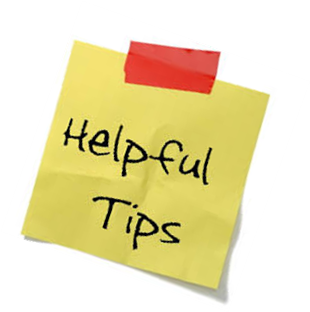 TIP:  Play soft music during your conferences to help set the mood, drown out background noises and help to keep conversations as confidential as possible.
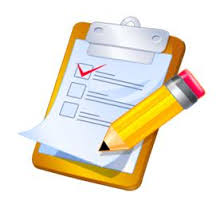 Before the conferences
Discuss Student-Led Conferences with your students.  (Make this a positive and exciting discussion so this feeling will transfer to your students.)
Send home a personal invitation created by the student to their family                         - See the Example Invitation attachment.
	Keep in mind that many students do not live with both parents and some 	live with extended family members.  Encourage the students to address 	their invitation to who they feel will be able to attend.
For lower Elementary students or for students with disabilities  - (You may find it easier to help the students fill out their invitations in a small group or one-on-one setting vs. whole group.)
Check over all the invitations for correct times and information BEFORE sending them home.  (Parents will not be in a positive mood if they come at the wrong time or date because their child recorded the wrong information.)
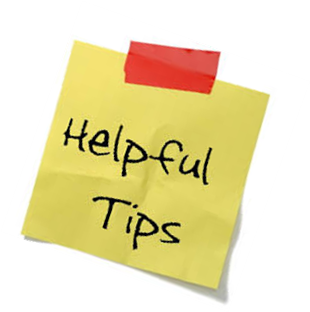 TIP:  To avoid invitations from getting lost, be sure to send them home in your students’ weekly folders.
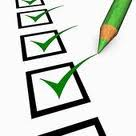 Before the Conferences – continued…
Decide on what information your students will share with their parents.  It is very helpful to have a checklist for the students to follow during their conference.     --See the example Checklist/Goal Sheet.
Meet with the  students to help them fill out their Checklist/Goal Sheets.  (This is also more manageable in a small group or one-on-one setting.  This part is extremely important for the teacher to help facilitate as the students evaluate their work and performance.  Be honest but kind during this process and encourage the students to do the same.)
For Advanced or Academically & Intellectually Gifted Students – Identifying their strengths is usually easy.  However, identifying their weaknesses or something they would like to work on can be a challenge.  Many feel like they do everything well and can interpret this process in a negative manner.  Once again, be kind but honest.  You may want to personally brainstorm some possible suggestions for improvement prior to meeting with the students.  Avoid making these decisions for them, but encourage them to make the final decision.
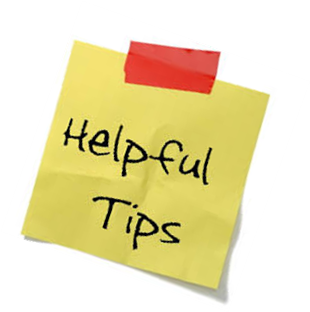 TIP: Be mindful of confidentiality while the students are filling out their checklist/goal sheets.
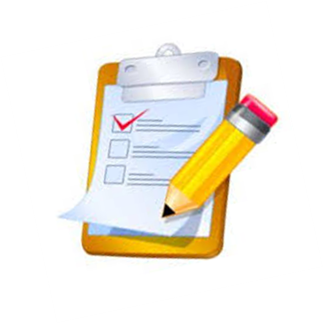 Before the conferences – continued…
Gather all the work samples that will be shared during the conference.  You may want to consider guiding the students and letting them take the lead on this.  They usually know what products were their best and which products they are most proud to share.
Practice with your students.  Initially, they will not know what to say or what to do.  Explain your expectations, their role, their family’s role and your role as the teacher.  Role playing can be especially helpful.
Be aware that many families will not know their role and may unintentionally “take over “ the conference.  Prepare a Family “How to Guide” beforehand and make sure to go over this with the students.  Make sure to stress the importance of the student LEADING the conference.  (see example Family ‘s Role)
Send home a reminder note.  Make sure to stress to the students that they must attend with their family.  If you don’t, you will inevitably have a family show up without their child.  (See the example Reminder Note.)
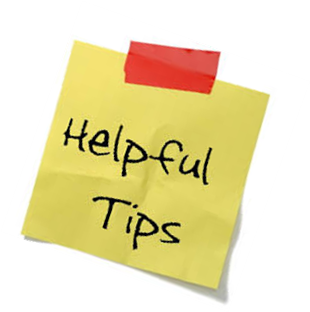 TIP:  Provide coloring sheets and crayons at a back table for siblings who also attend.  You want your student to have their family’s undivided attention during their conference.
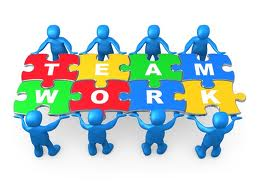 During the conference
Make sure to have all student portfolios, checklist/goal sheets, handouts, sign-in sheets, etc. organized for easy access.
Have your families sign-in and provide them with any handouts.
Greet the students and their families.  (You may have to provide friendly reminders for the students and help them get their conference started.  Be quick with your directions and walk away.  )
Walk around and make sure to sit down and visit with EVERY family.  (They may have questions.  Encourage the students to try to answer the questions first and then provide support as needed.)
ENJOY watching your students be self-directed, responsible, engaged learners! 
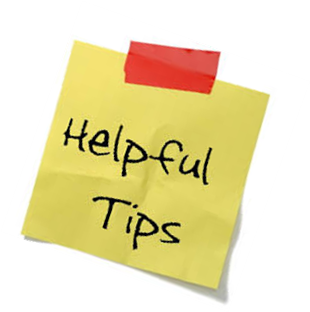 TIP:  Your students may be very nervous.  Make sure to encourage them and make them feel comfortable as soon as they walk in the classroom.
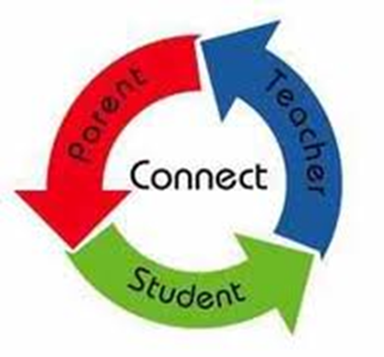 Feedback, Evaluation and reflection
Family Feedback:
Provide them with a quick feedback form/exit ticket.  (ex:  What did you like/not like about the Student-Led Conferences - See Example.)
Assign them “Homework” – The kids get a kick out of this.  Ask your families if they will write a letter to their child telling them what they are proud of and where they would like to see their child show improvement. (see example “Homework”)
Student Feedback:
Whole class discussion, exit tickets the next day, etc…
Teacher Evaluation/Reflection:
Determine the pros/cons to Student-Led Conferences after reviewing all the feedback from the families and students.
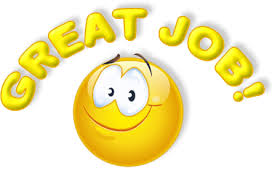 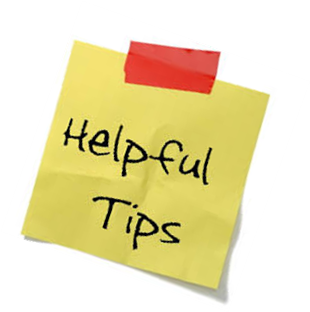 TIP:  Some students may not attend for reasons out of their control.  Make sure to provide them with the opportunity to have a Student-Led Conference by pulling them the following day for a special Student/Teacher conference.  
They will feel so special! 